Supplementary Figure S1
Supplementary Figure S2
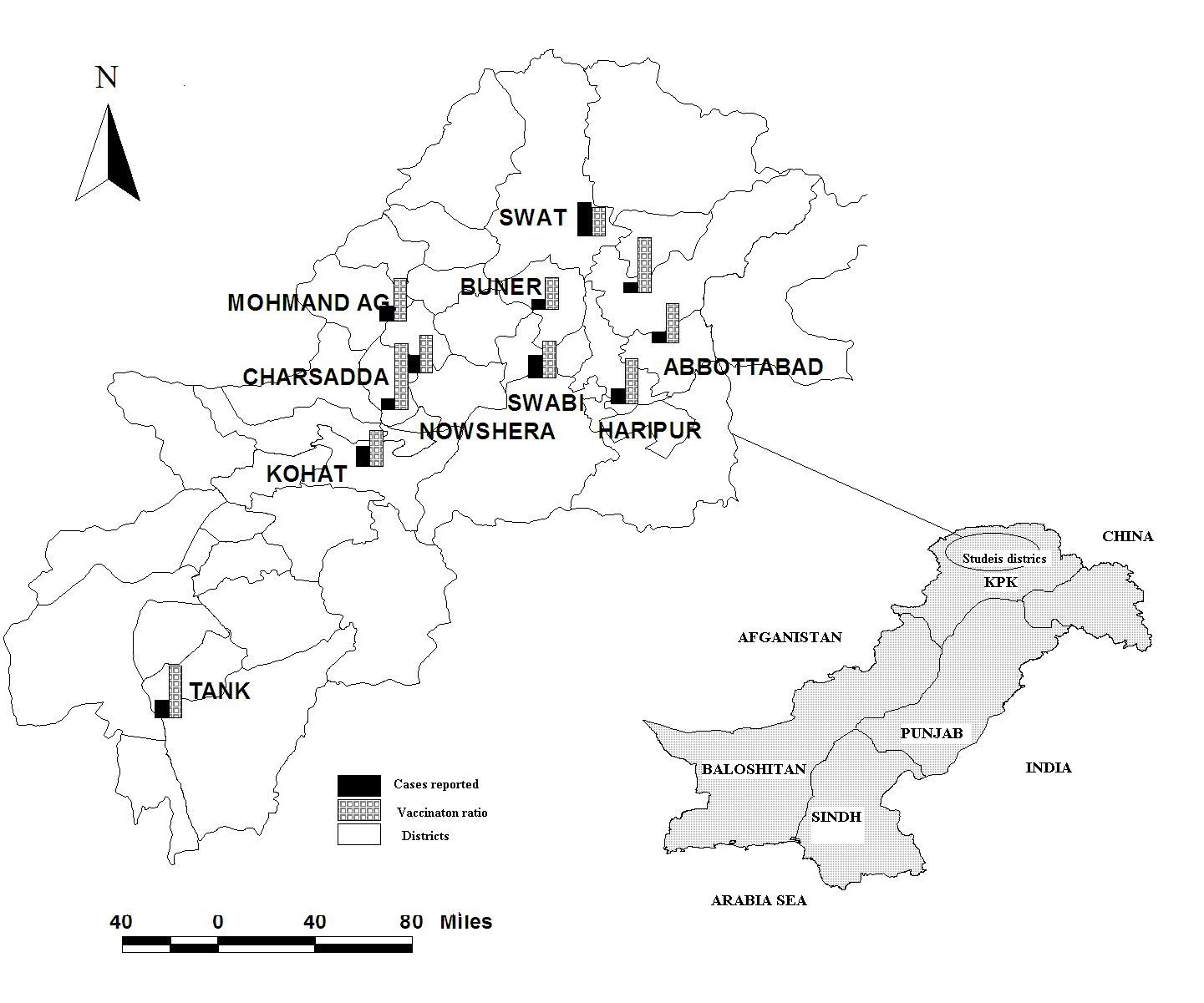 BATTAGRAM
Cases reported
Vaccination status
Districts
Supplementary Figure S3
Supplementary Figure S4
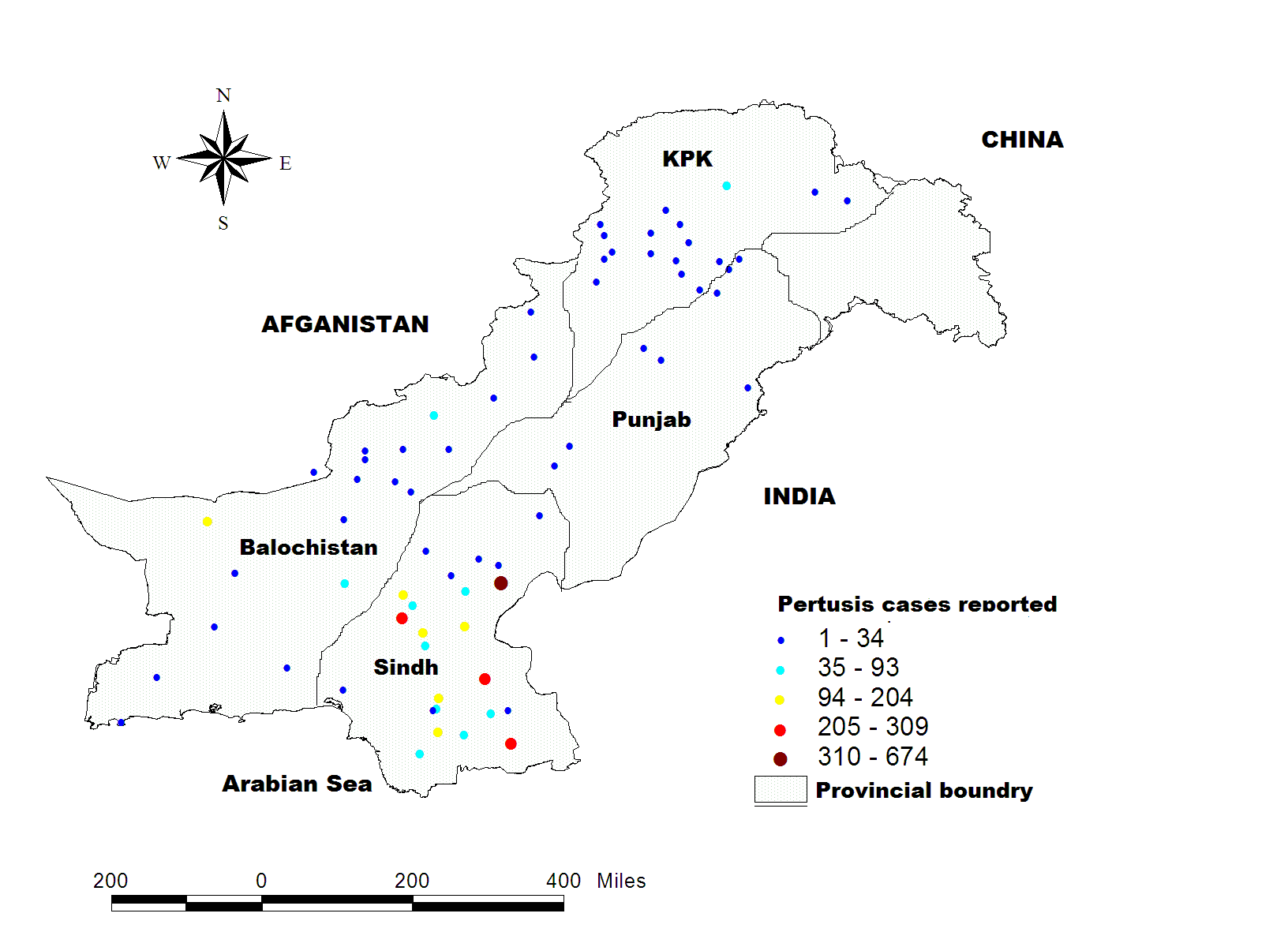